Colegio Cristiano EmmanuelLenguaje y Comunicación 
6°  Año Básico
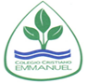 EL PROPÓSITO COMUNICATIVO
Propósito  o intención comunicativa: responde a la pregunta ¿Qué pretende el emisor con su texto?
El propósito del emisor varía de acuerdo al contexto en el que se enuncia su texto.
Los propósitos comunicativos se traducen en : 
Informar
Narrar 
Persuadir
Dependiendo del tipo de texto y su contenido se pueden distinguir: 
Propósitos explícitos: Se señalan de manera clara y evidente por el emisor.

Propósitos implícitos: Se infieren a partir de ciertas marcas o indicios proporcionados por el texto y el contexto de producción.
En los textos no literarios y en los literarios existe un propósito explicito e implícito. En los no literarios tendrá más realce el propósito explicito y en los literarios el propósito implícito.
Por ejemplo, el propósito explícito de textos informativos, como las noticias, crónicas y reportajes, es informar sobre un hecho o un tema.
https://www.youtube.com/watch?v=LoJZjv0e0F4
El propósito explícito de textos literarios, como por ejemplo en  cuentos  y novelas, es narrar una historia a través de todos los elementos que configuran estos relatos: personajes, acontecimientos, espacios físicos, ambientes, etc.
El propósito implícito de textos literarios pueden ser características psicológicas de los personajes.
Además, en la literatura encontramos otras intenciones implícitas del autor que pasan a ser muy relevantes, tales como valores, costumbres.